«Путешествие в старину»   (Урок-игра для учащихся начальной школы на базе музея «Татарская культура и быт»)
Надиря КАБИРОВА,
учитель     школы с этнокультурным татарским компонентом образования
 № 1186 им. М.Джалиля г.Москвы, руководитель школьного музея
 «Татарская культура и быт»
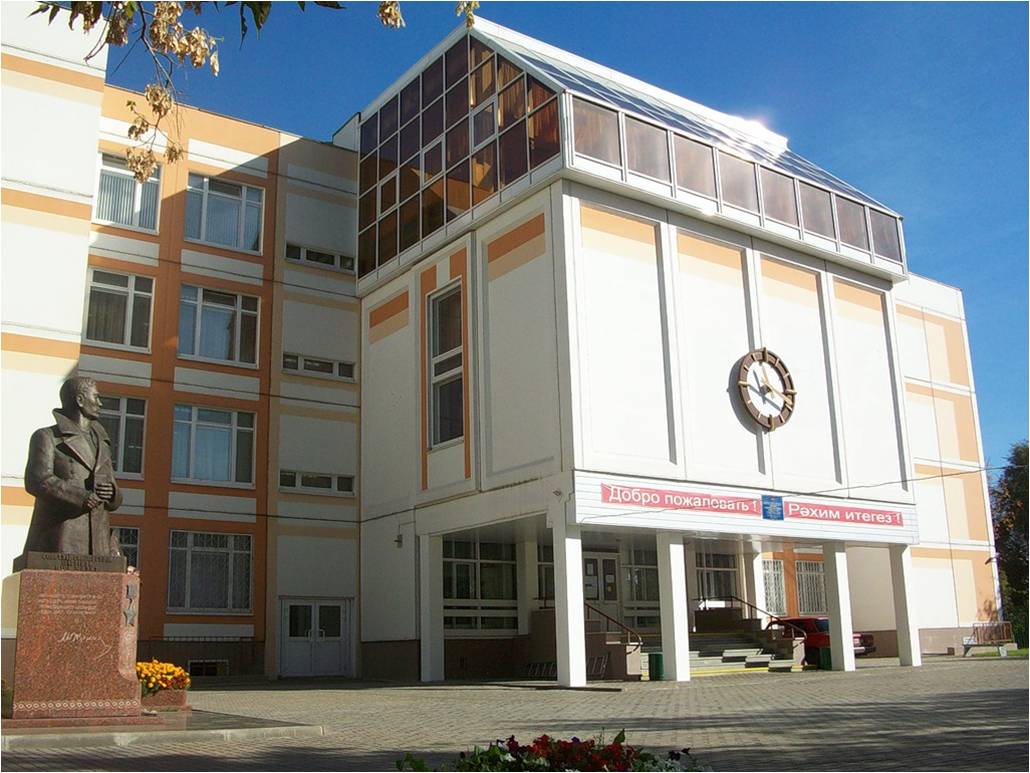 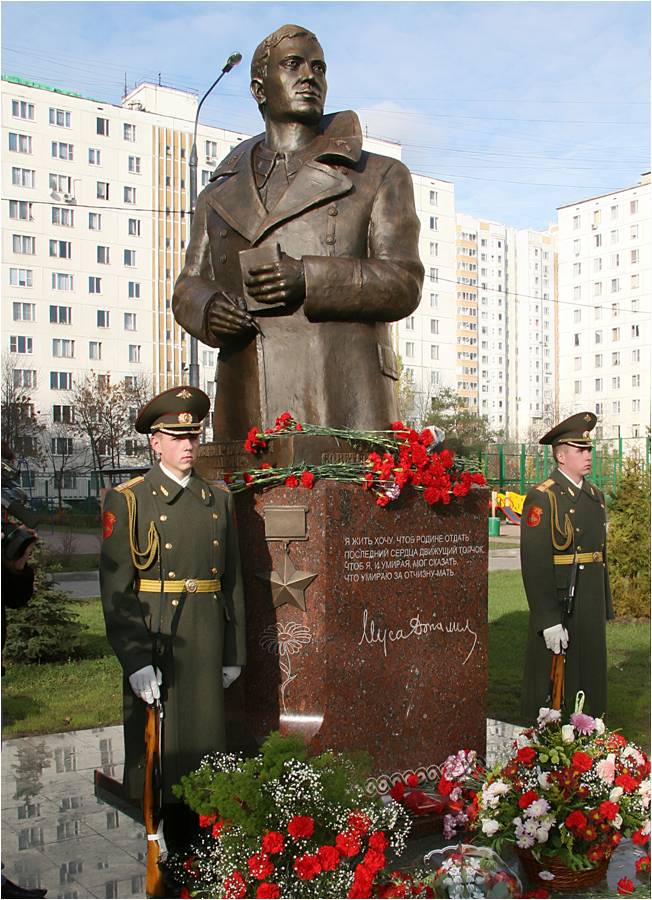 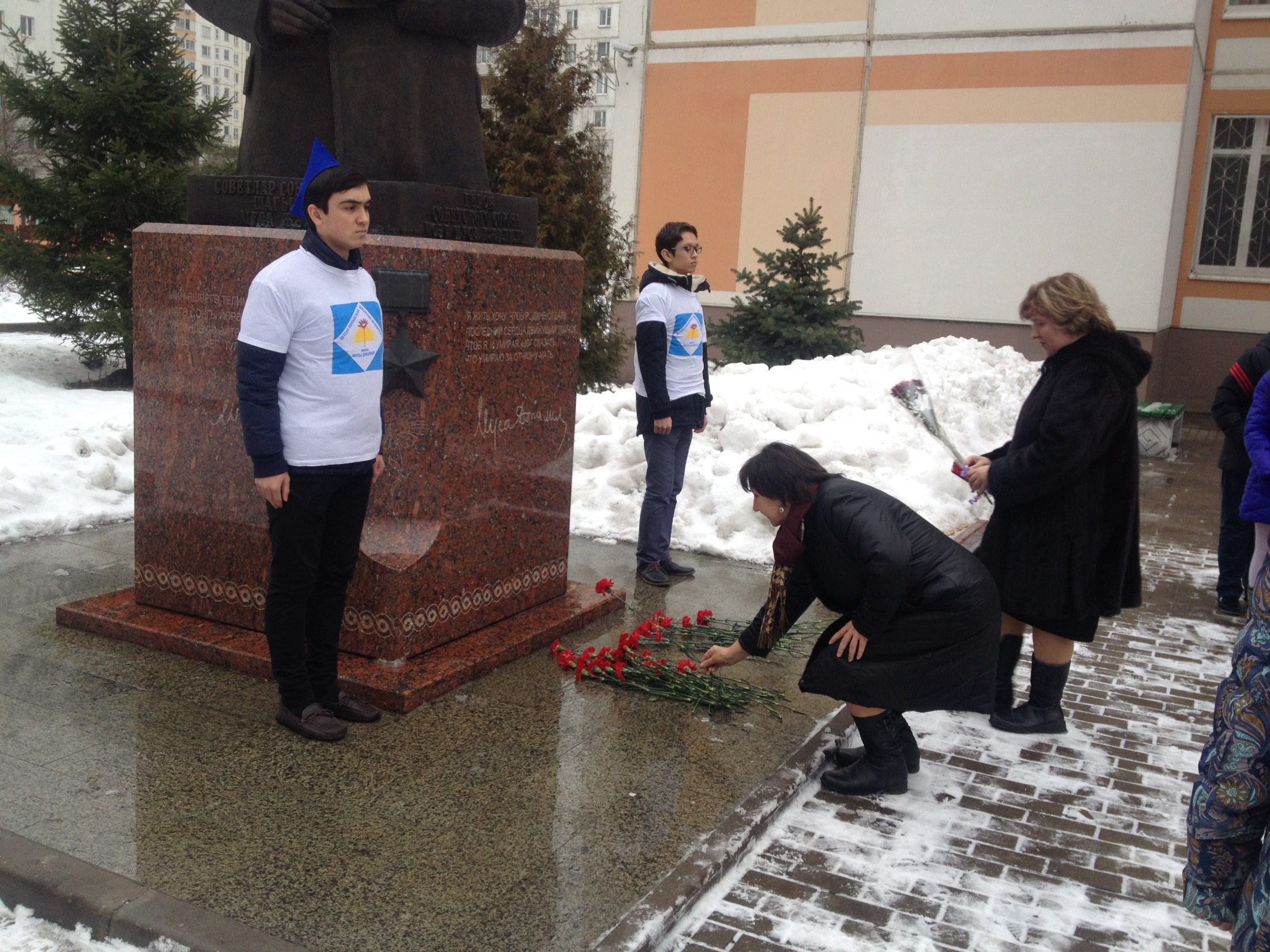 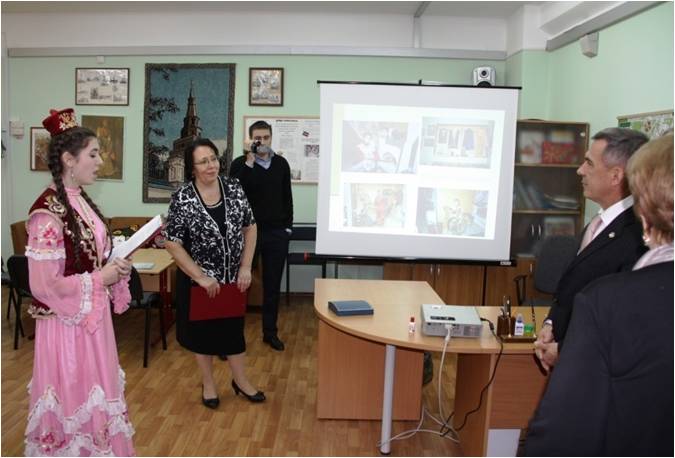 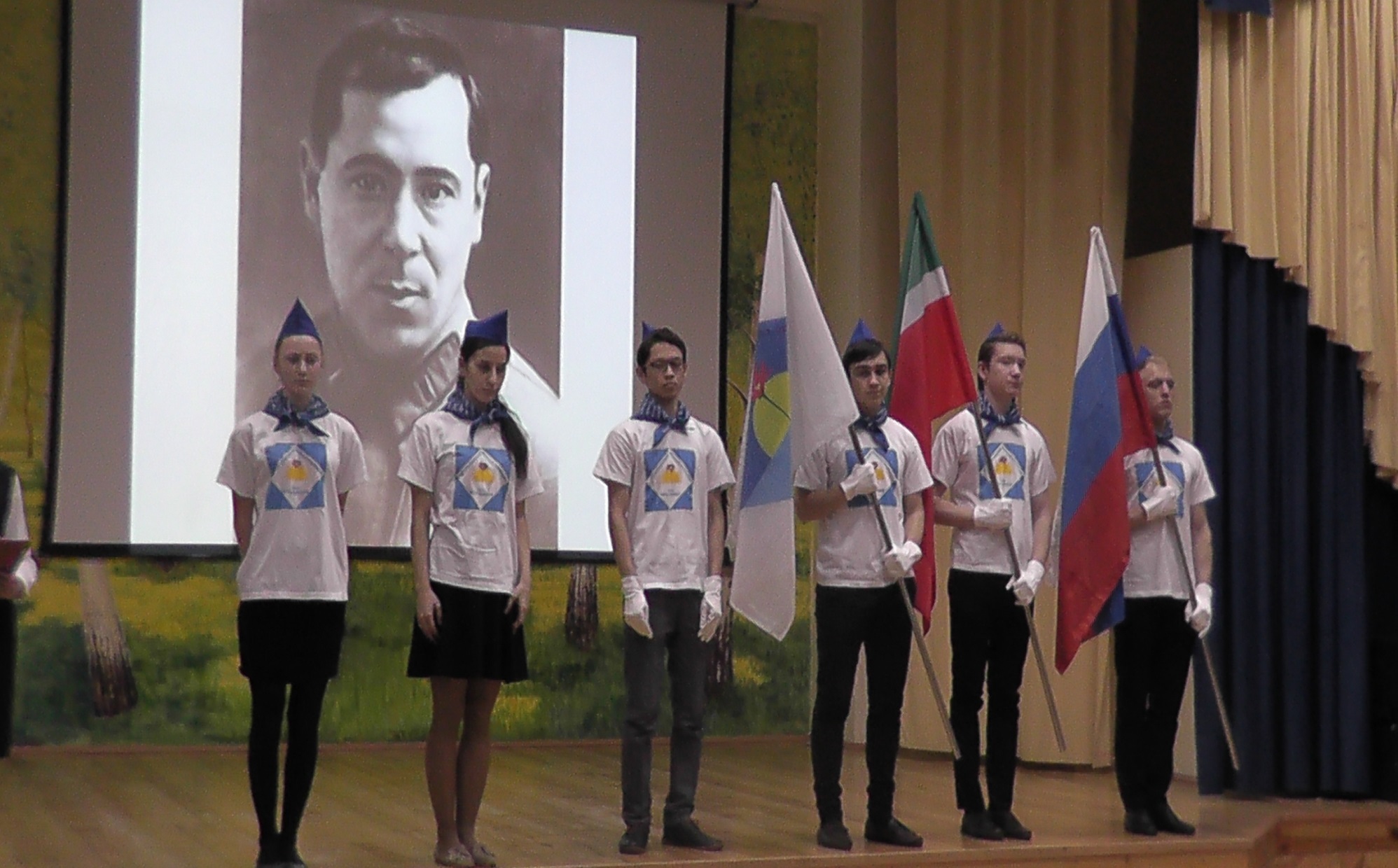 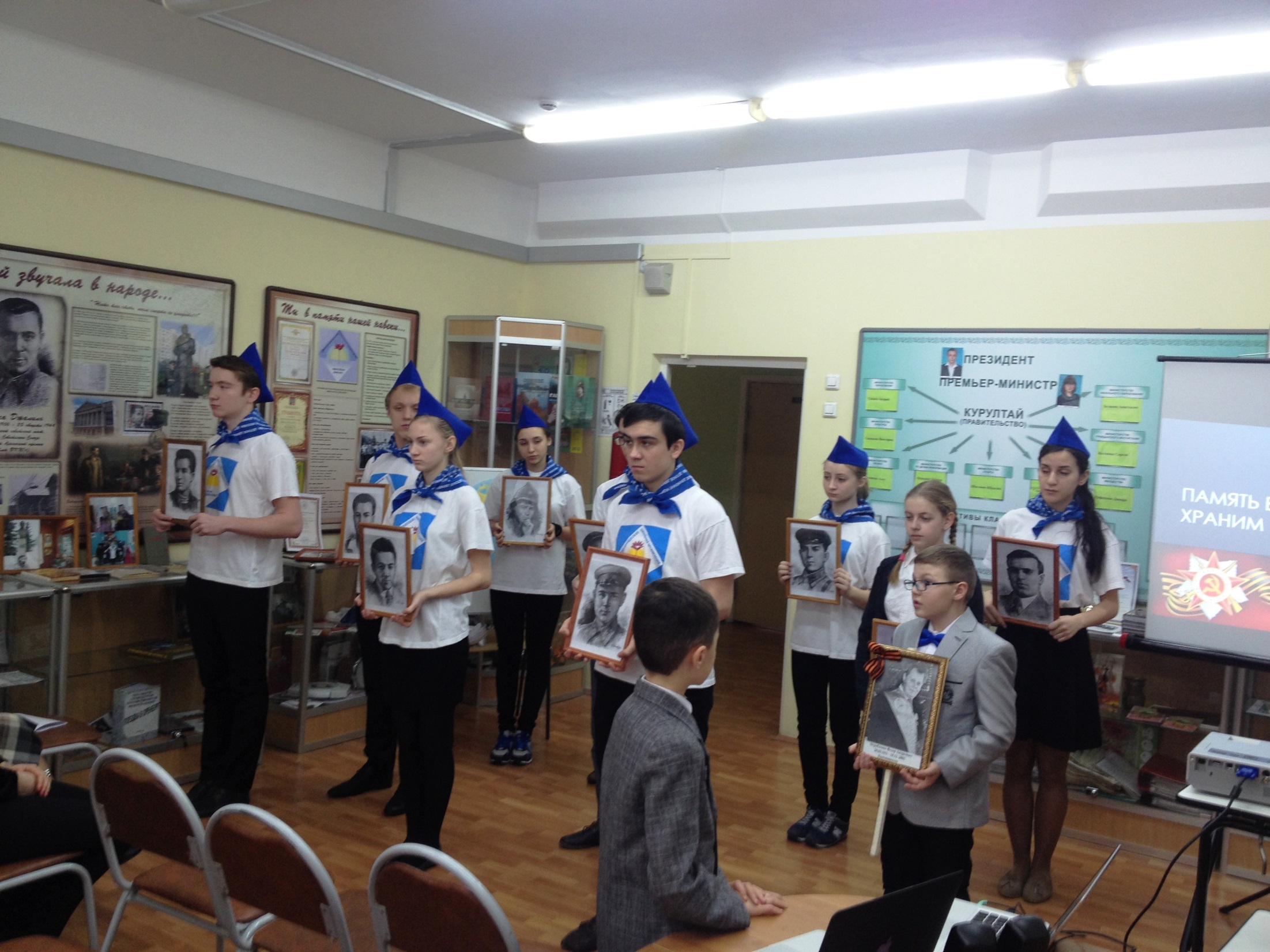 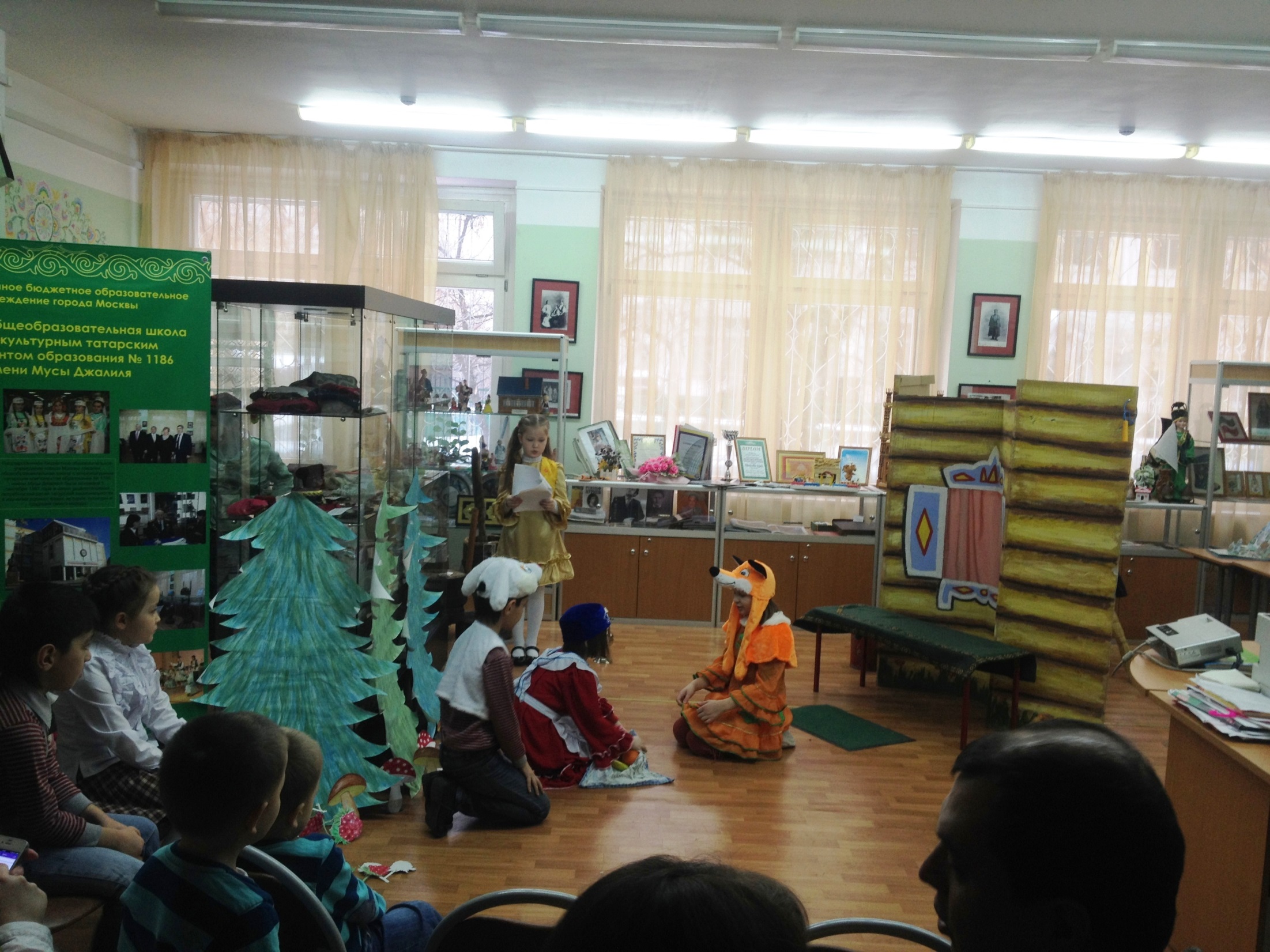 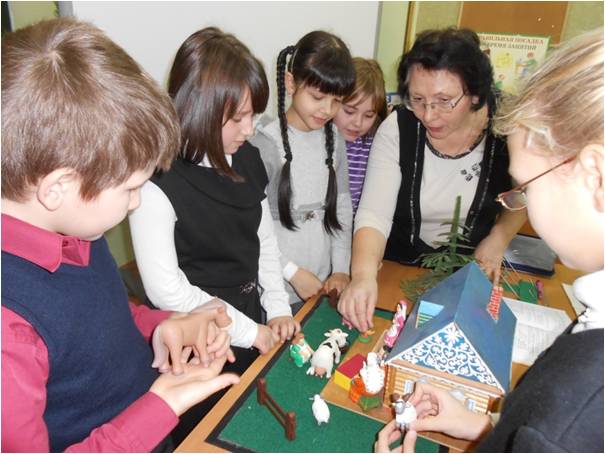 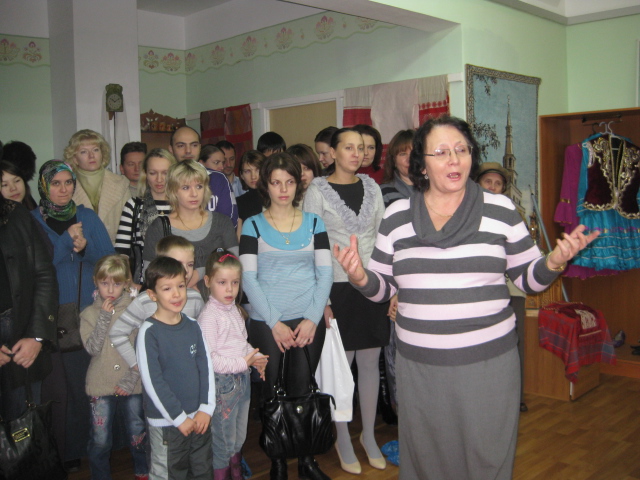 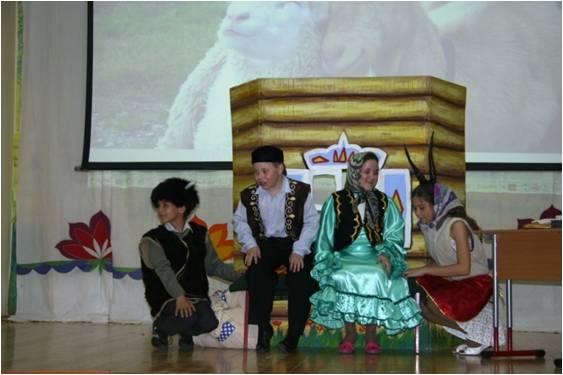 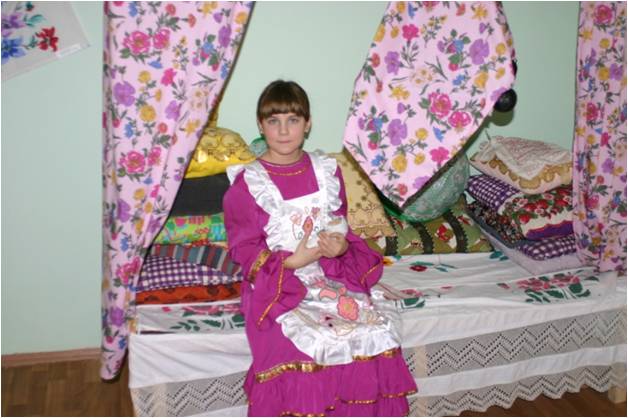 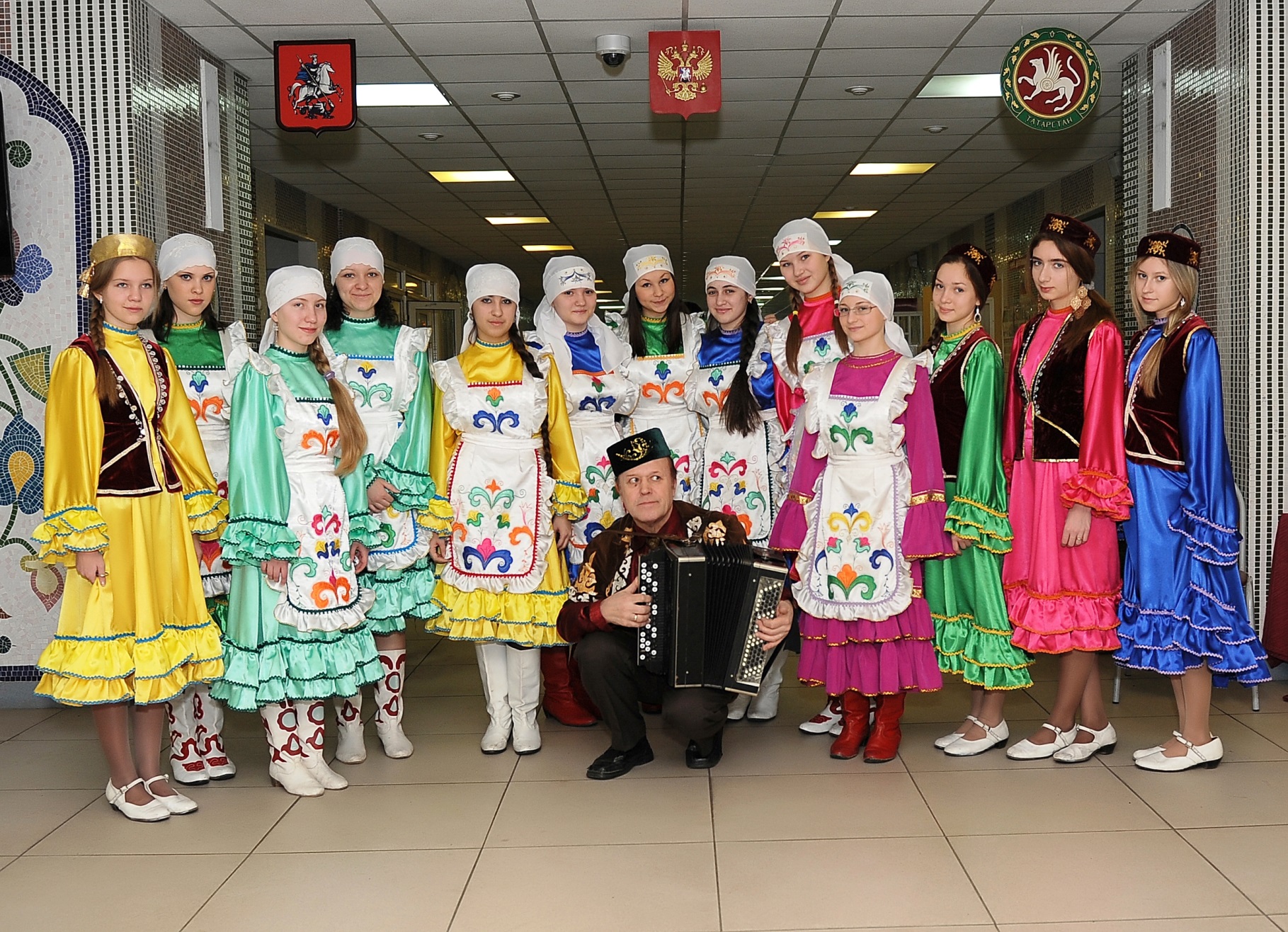 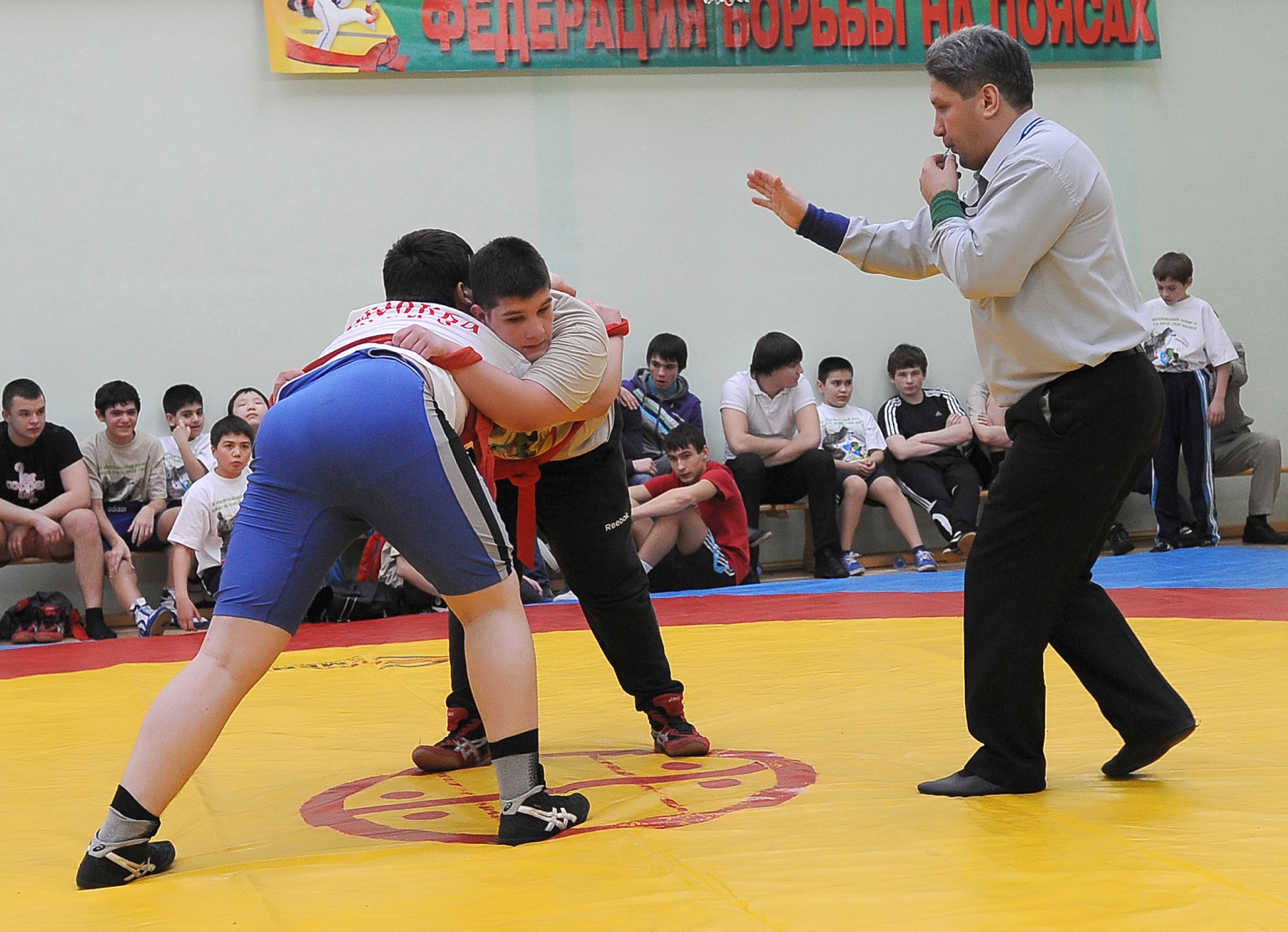 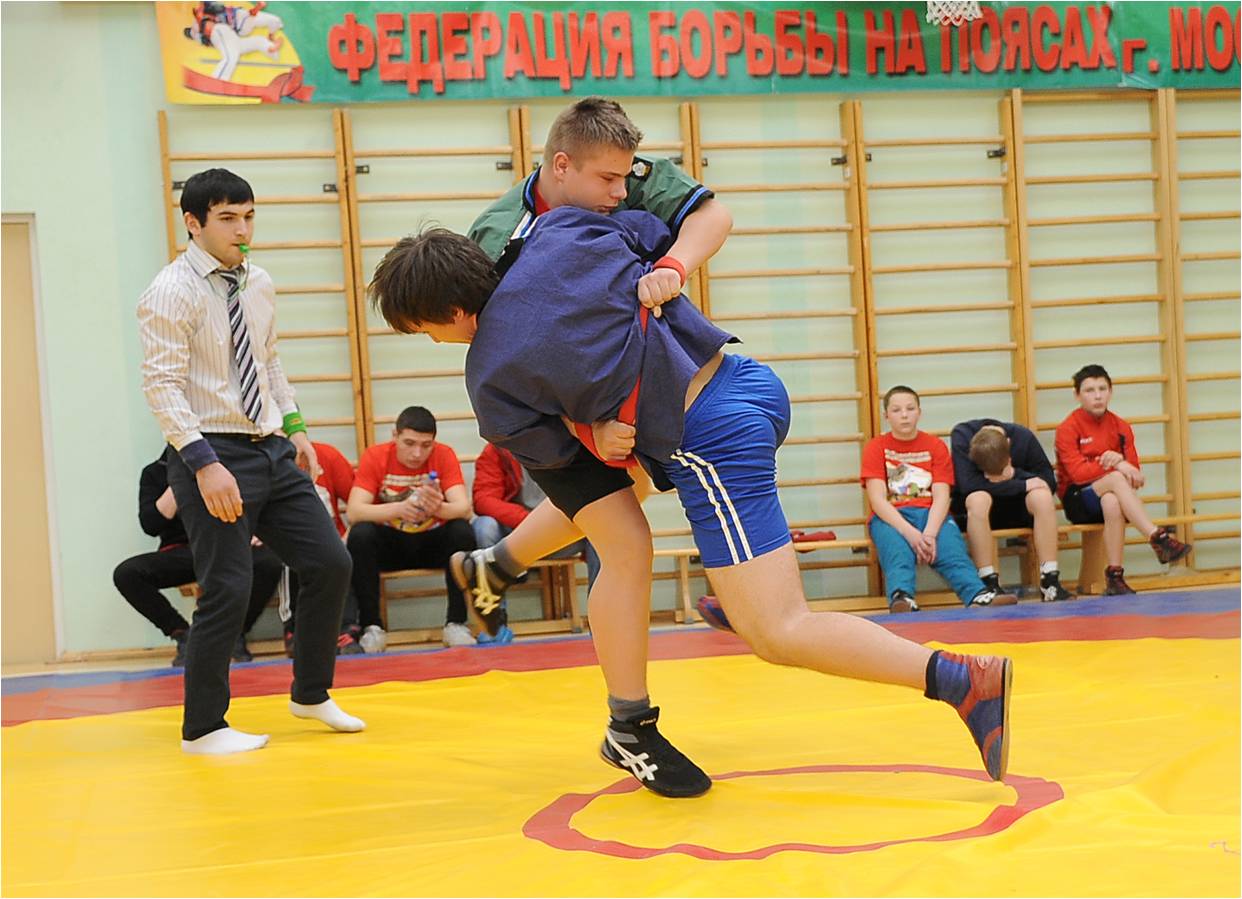